Linz D, Mahfoud F, Ewen S, Schirmer SH, Reil J, Ukena C
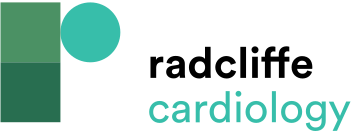 Application in Hypertension of Renal Sympathetic Denervation - A Review
Citation: Interventional Cardiology Review 2013;8(2):124-6
https://doi.org/10.15420/icr.2013.8.2.124
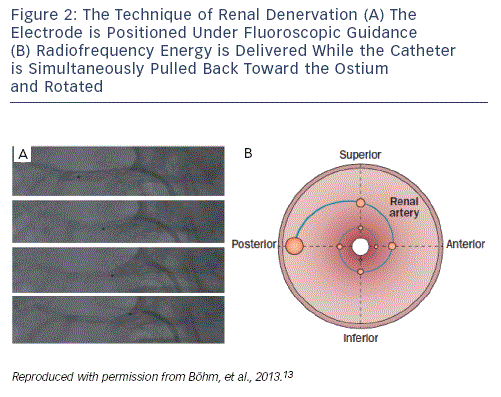